Økt 4
Straum og motstand
1
Skriv-par-del
Korleis må vi kopla leidningane til lyspæra for at lyspæra skal lyse?

1. Skriv i 2 minutt: Lærlingheftet side 23, spørsmål 3.  
2. Diskuter med naboen.
3. Del i plenum.
2
I denne økta skal vi finne ut kva som skjer med den elektriske straumen inni lyspæra.
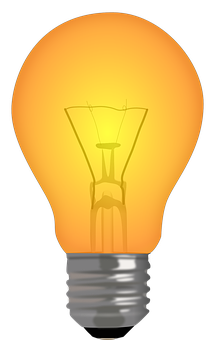 3
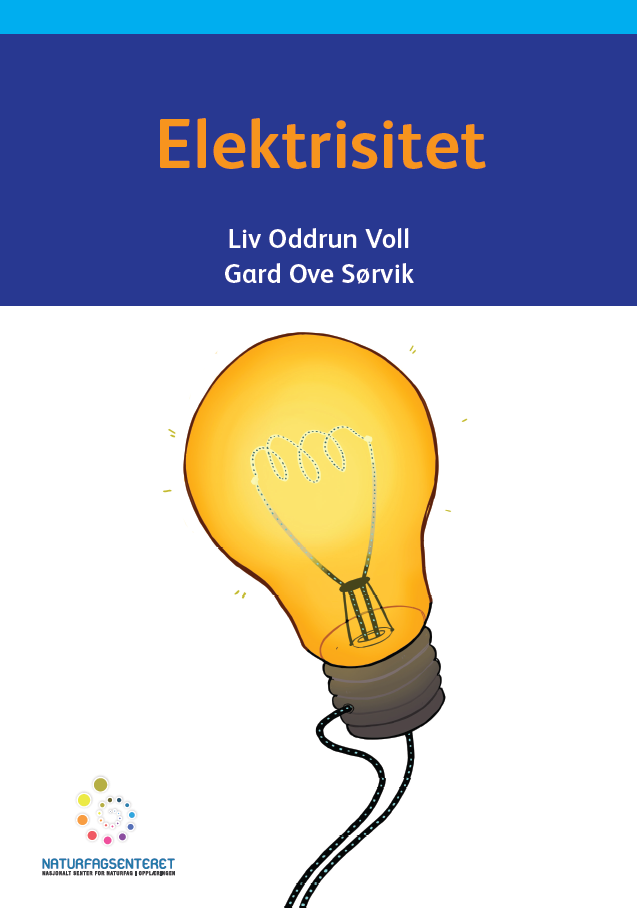 Inni ledningane er det små elektron.
Når du skrur på brytaren til ei lampe, begynner elektrona å bevege seg.
Når elektrona strøymer gjennom lyspæra, begynner lyspæra å lyse.
Vi skal finne ut kva som skjer med elektrona i lyspæra, som gjer at lyspæra lyser.
Les vidare. Side 9–13.
4
Side 9
Kva gjør batteriet med elektrona i leidningen og lyspæra?
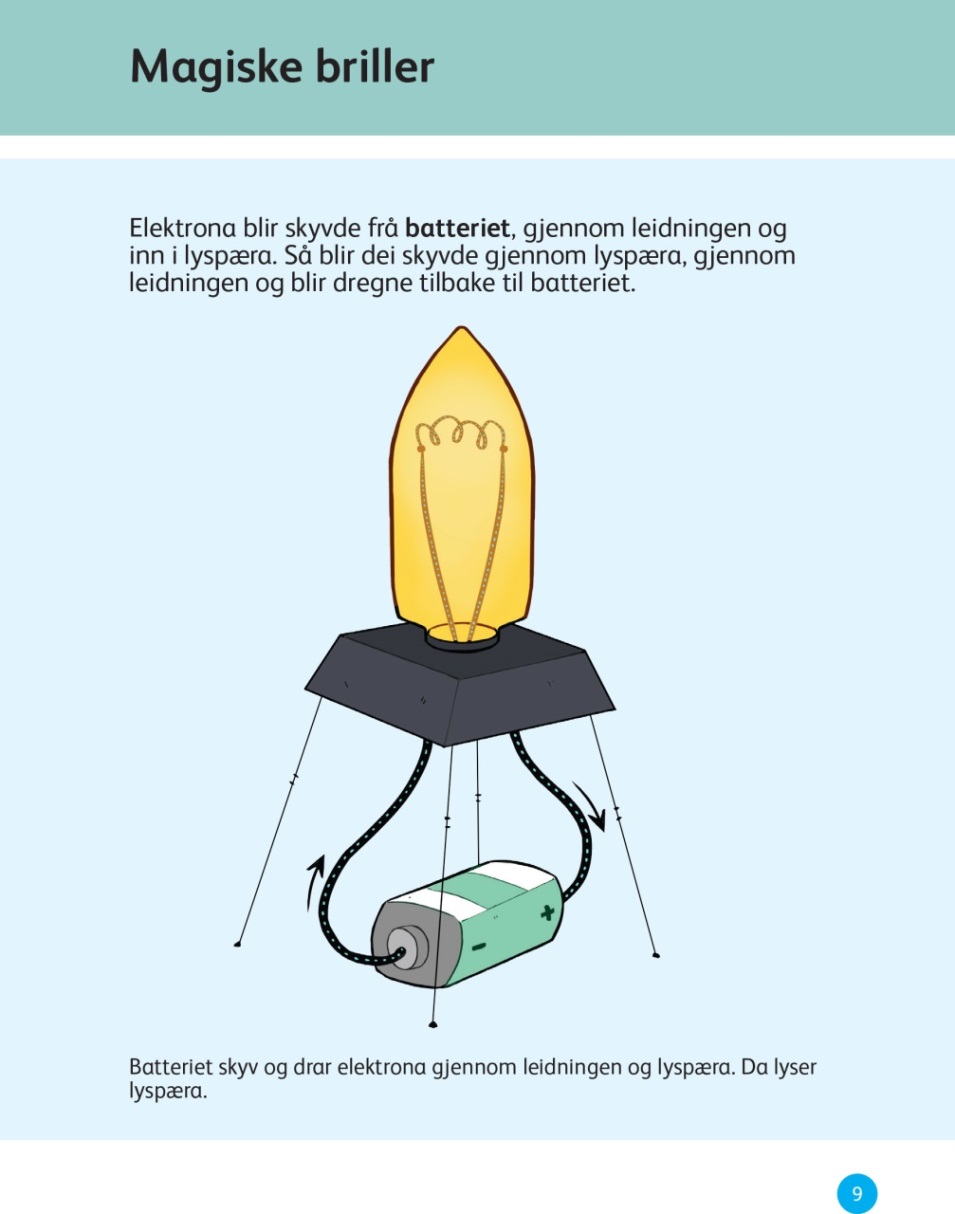 Kvar på lyspæra går straumen inn og ut?
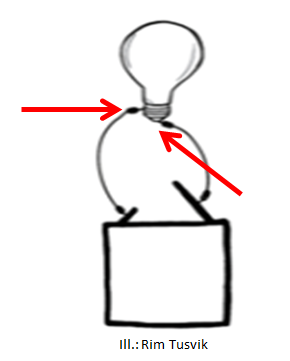 5
Side 10
Kva betyr motstand?
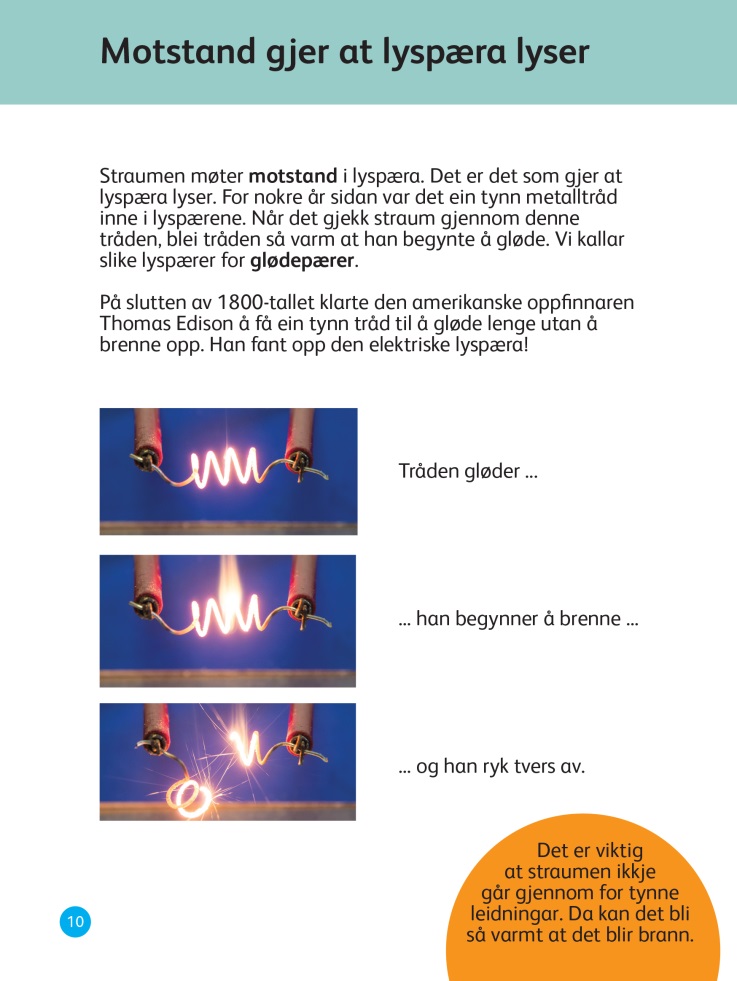 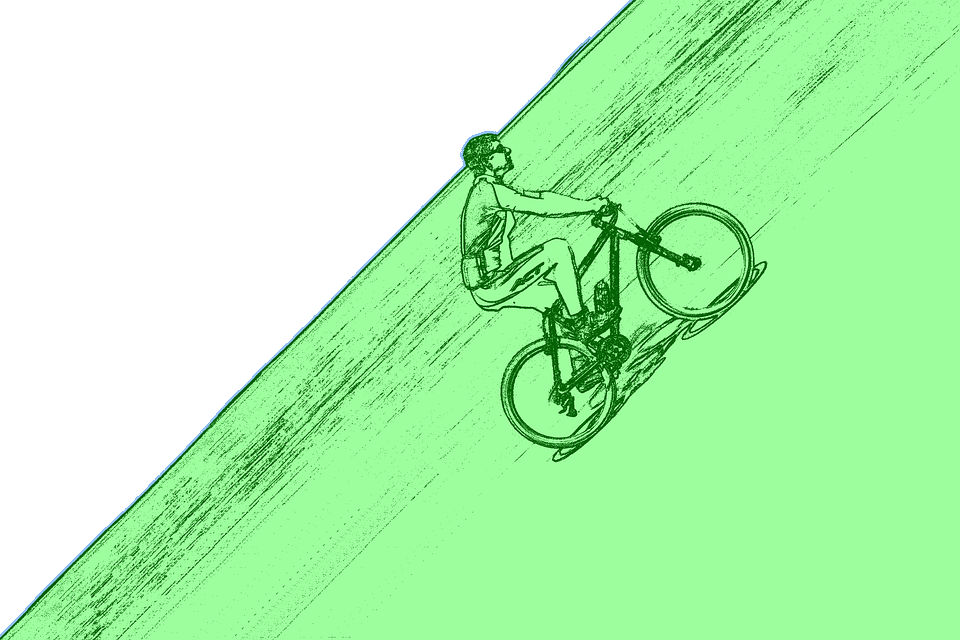 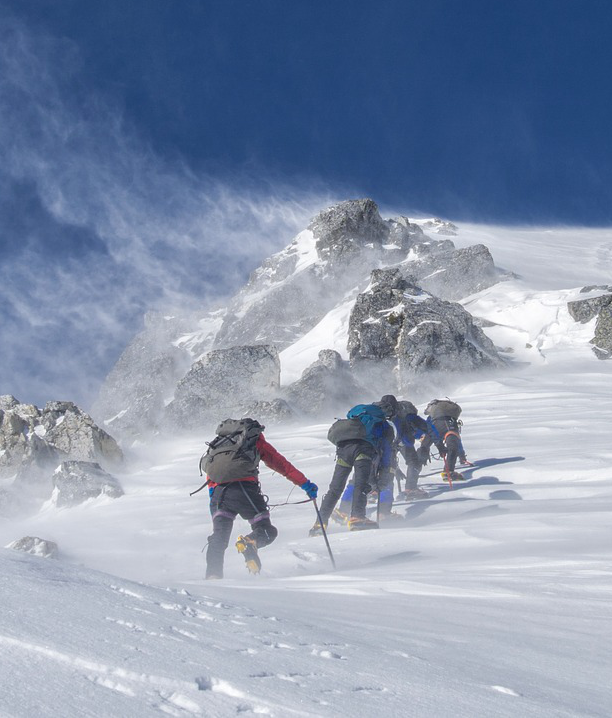 6
Side 11
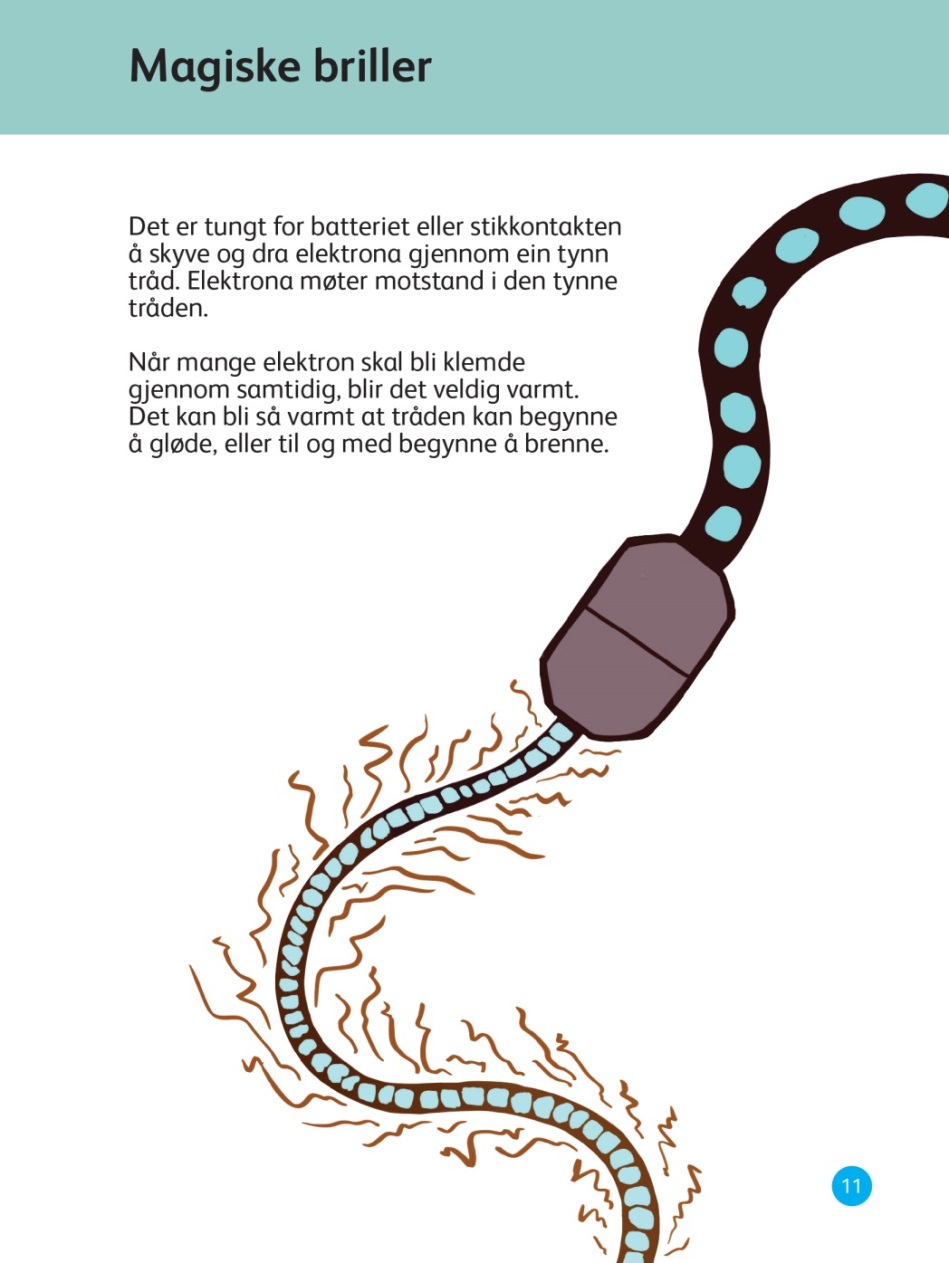 Kvirfor blir det varmt når elektrona vert skuva og dregne gjennom den tynne tråden?
7
Side 12–13
Kvifor brukar vi ikkje glødepærer lenger?
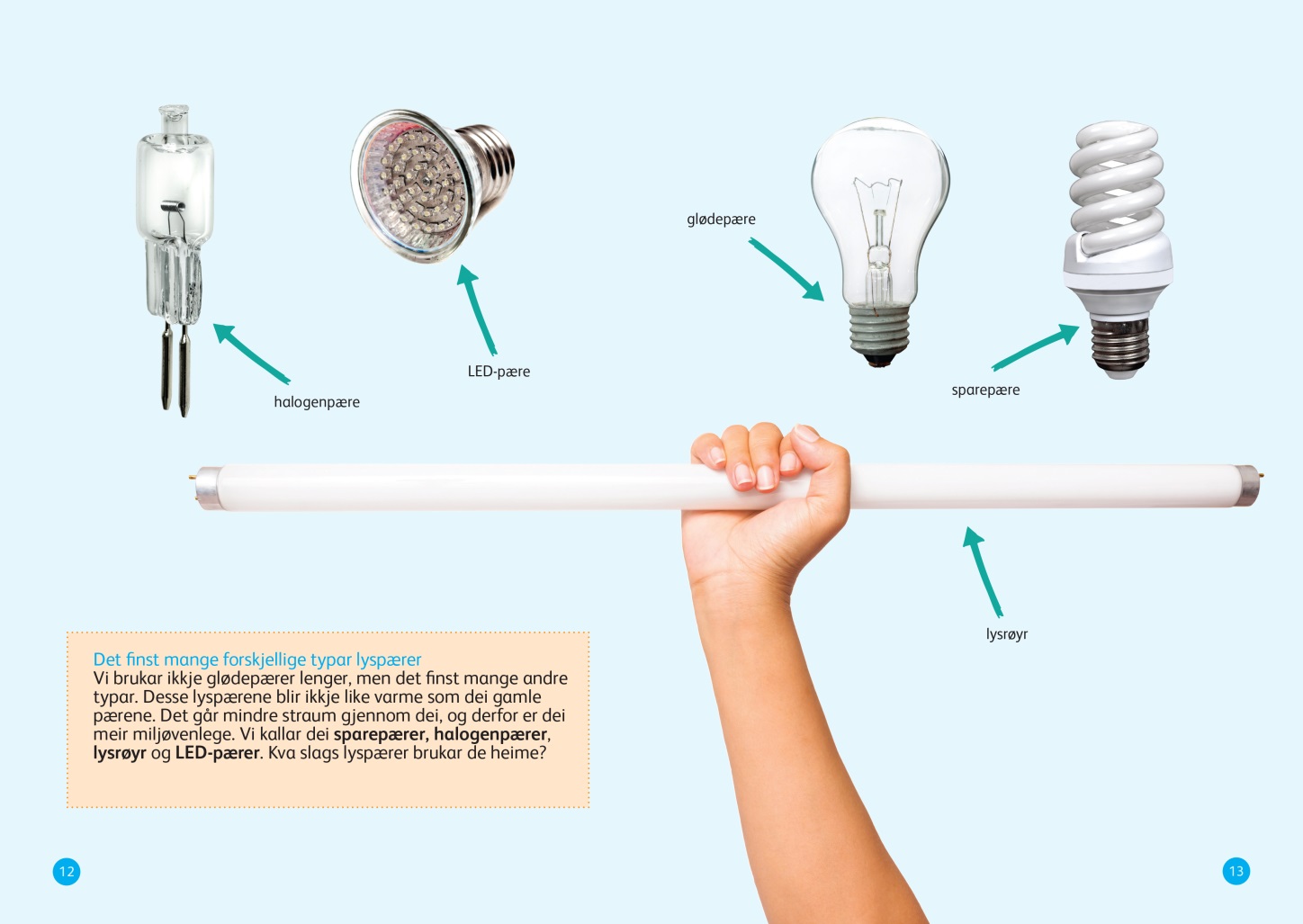 8
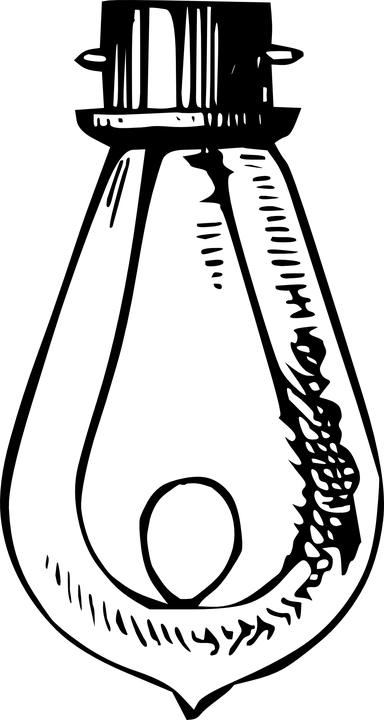 Straum i tynn metalltråd
Kva skjedde i glødepæra?
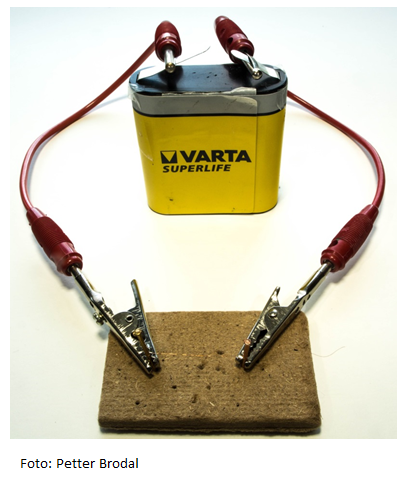 Utstyr 

Batteri. 

Lableidningar med krokodilleklemmer. 

Isoporplate med stiftar og metalltråd.
9
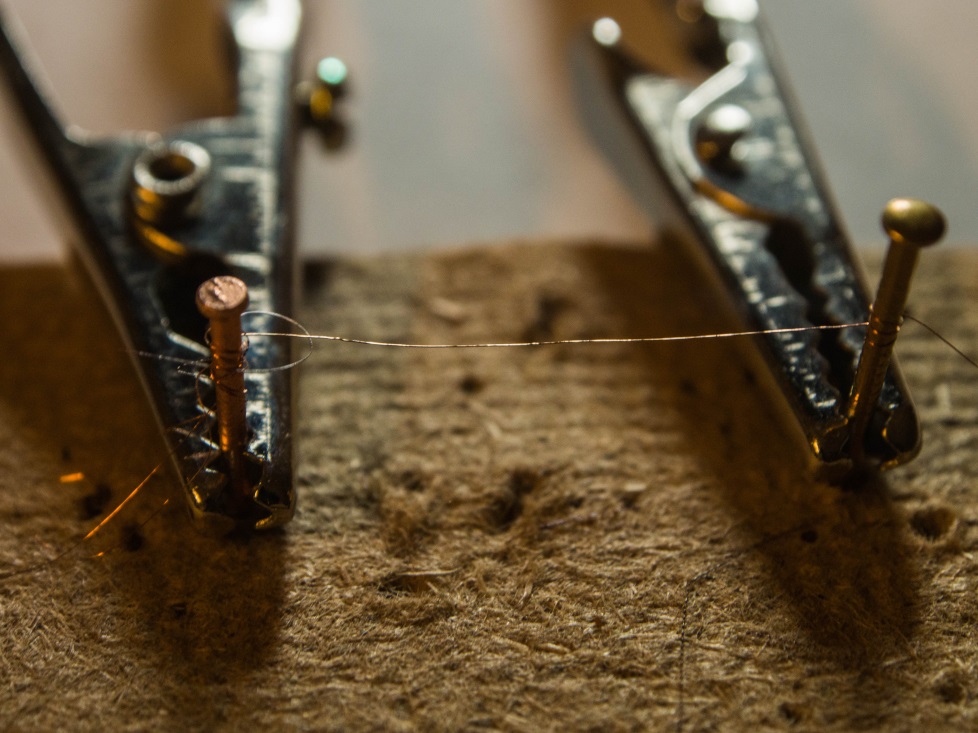 Fest metalltråden mellom dei to stiftane. 


Fest leidningane på batteriet. 


Hald metallet på leidningane mot metalltråden. 

Observer kva som skjer.
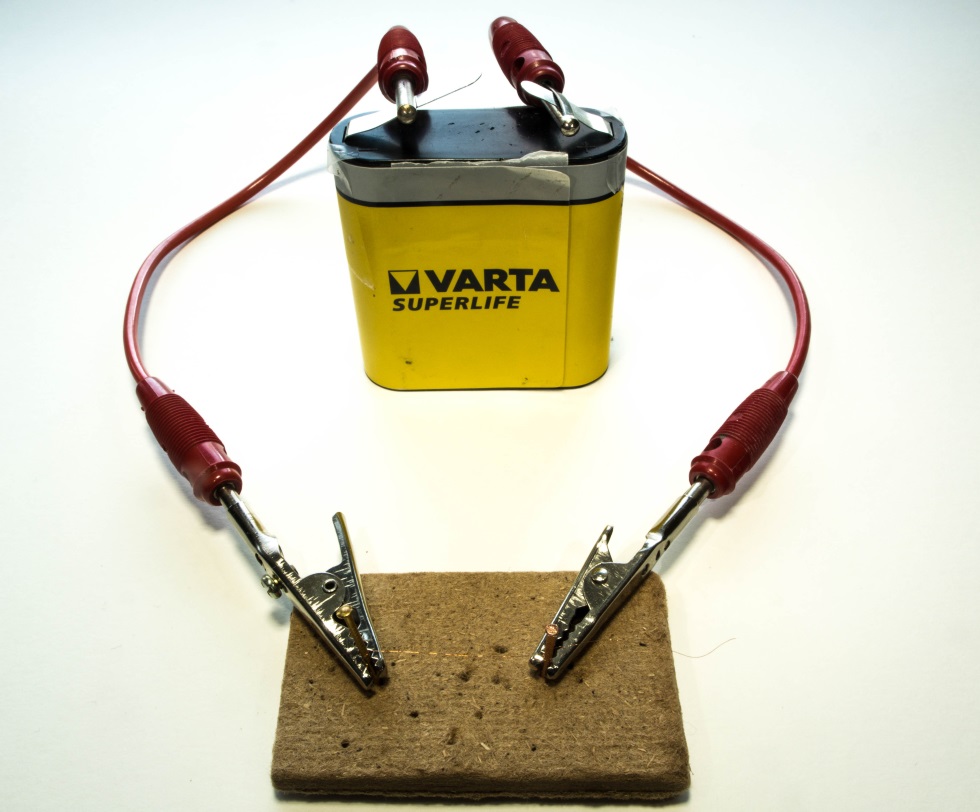 Begge foto:
Petter Brodal
10
Kva observerte du?
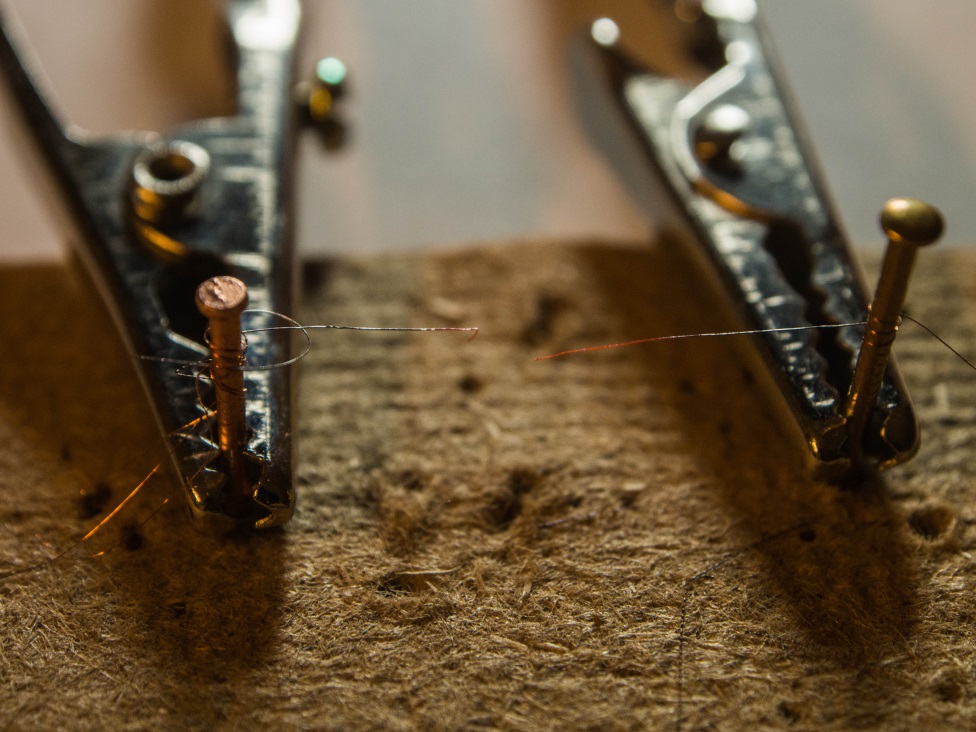 Begge foto: Petter Brodal
Tråden rauk i to.
Metalltråden blei varm og begynte å gløda.
Straumen møtte motstand i den tynne metalltråden.
11
Straum i tynn metalltråd får tråden til å gløde og lage lys.
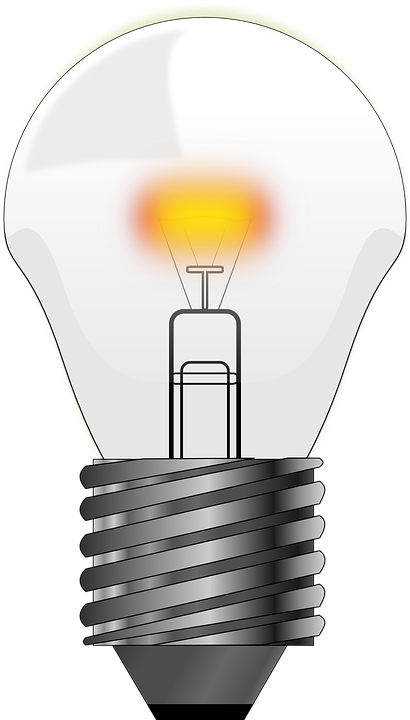 Skriv nøkkelsetningen i lærlingheftet: side 2, rute 2.
Tror du lyspærene her i klasserommet er slike glødepærer?
12
Hva skjer med elektrona i lyspæra som gjer at lyspæra lyser?
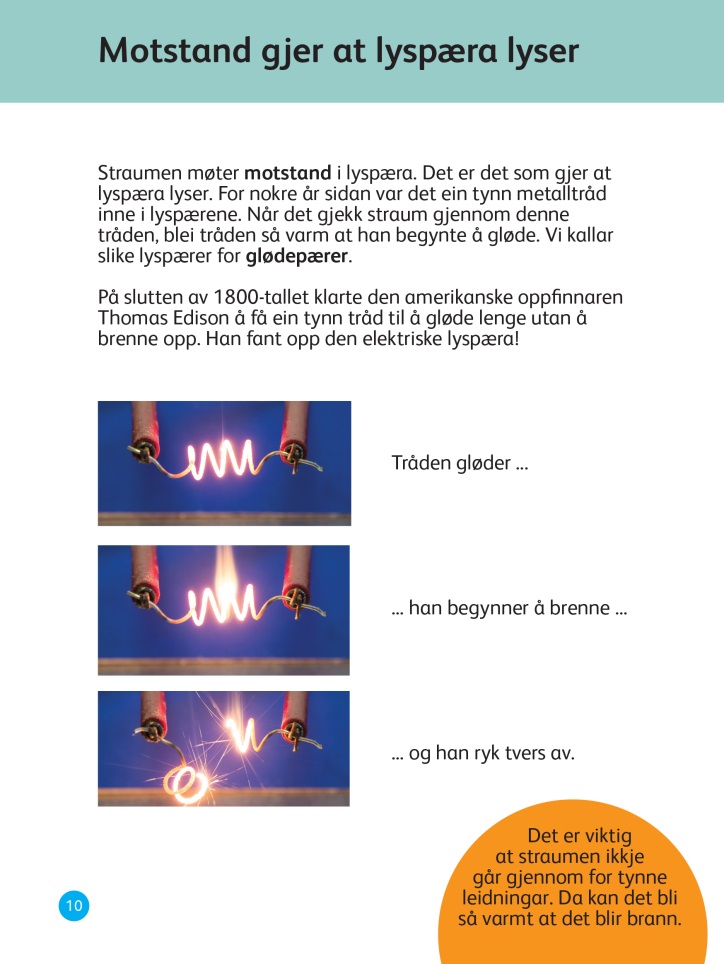 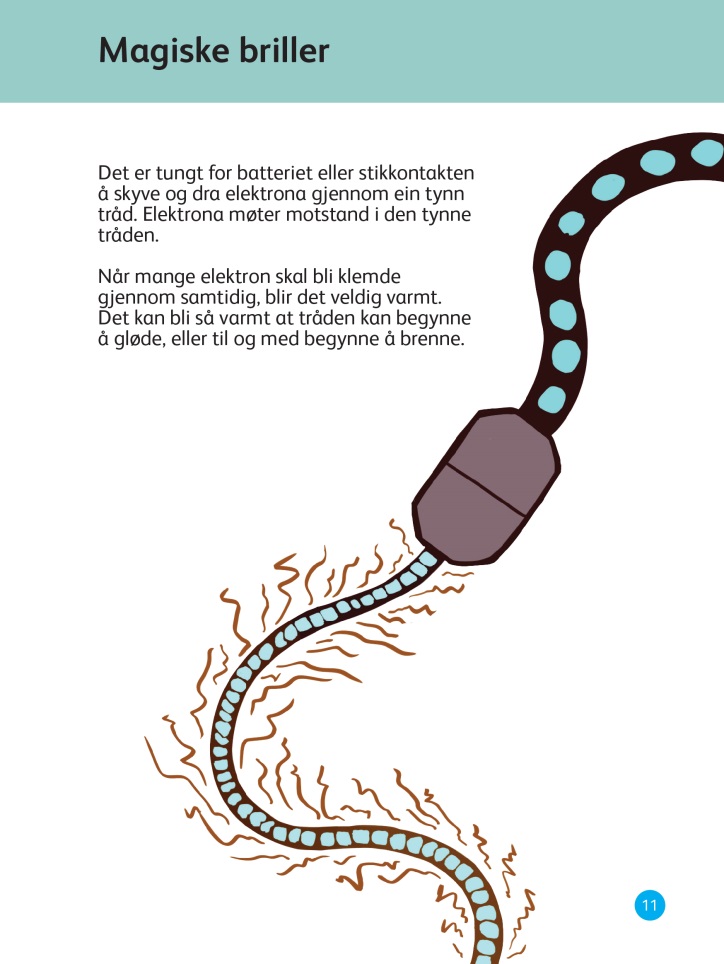 13
Straum og motstand
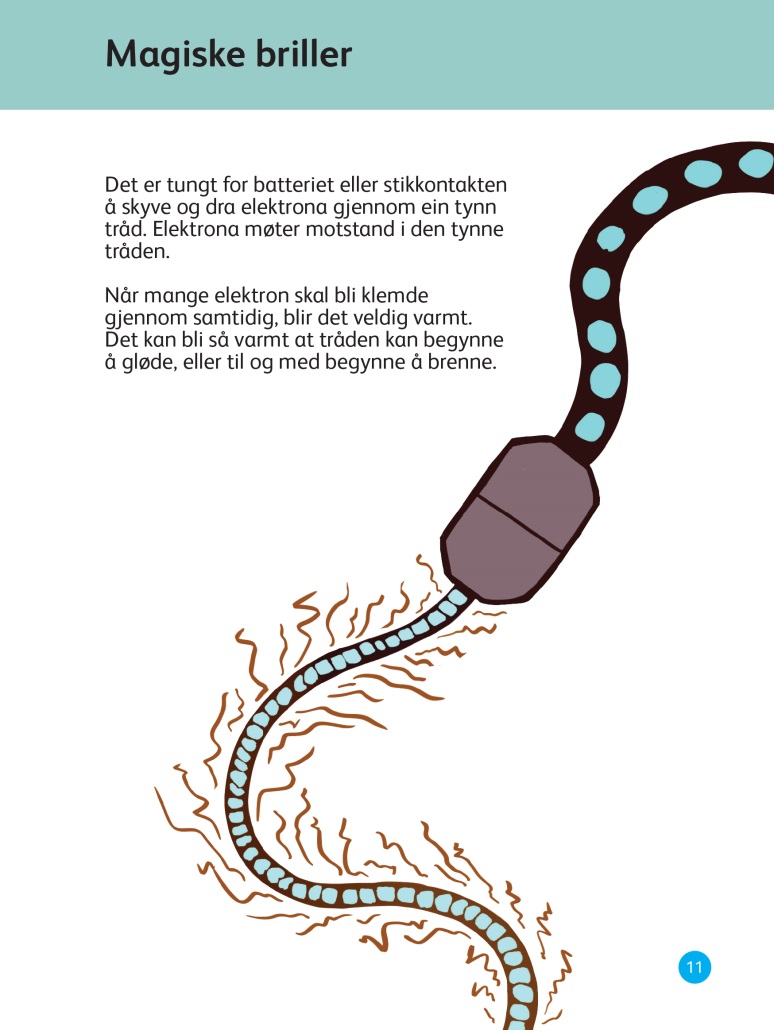 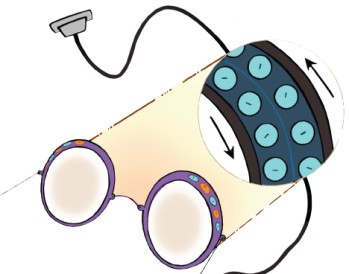 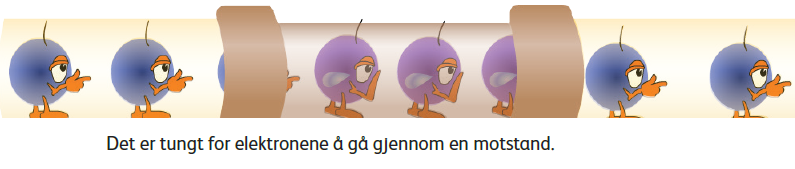 Elektrona møter motstand i den tynne metalltråden.
14
Skriv i lærlingheftet: side 2, rute 3.
Lyspæra lyser fordi straumen møter motstand i lyspæra.
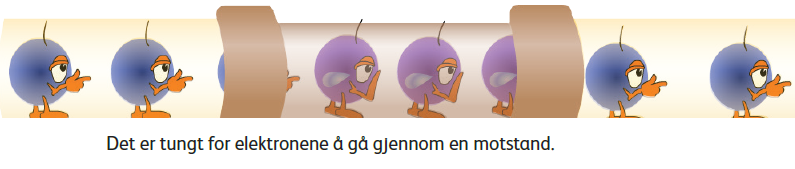 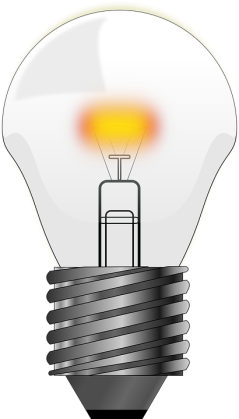 15
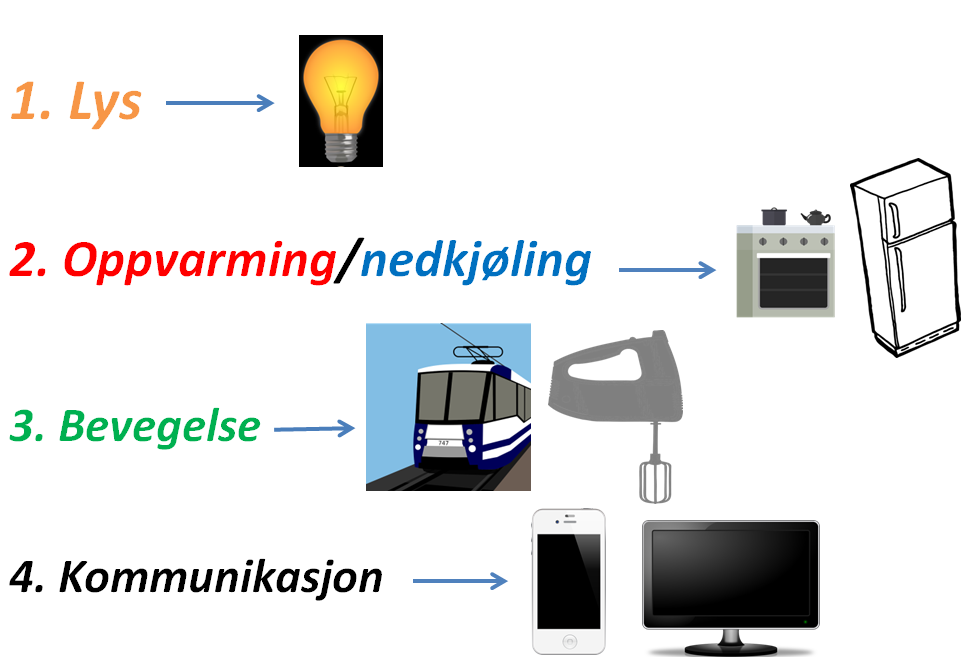 Det er når den elektriske straumen går gjennom ein motstand at vi får lys, oppvarming/ nedkjøling, bevegelse eller kommunikasjon.
16
Inni leidninger er det tynne metalltrådar som straumen går gjennom.
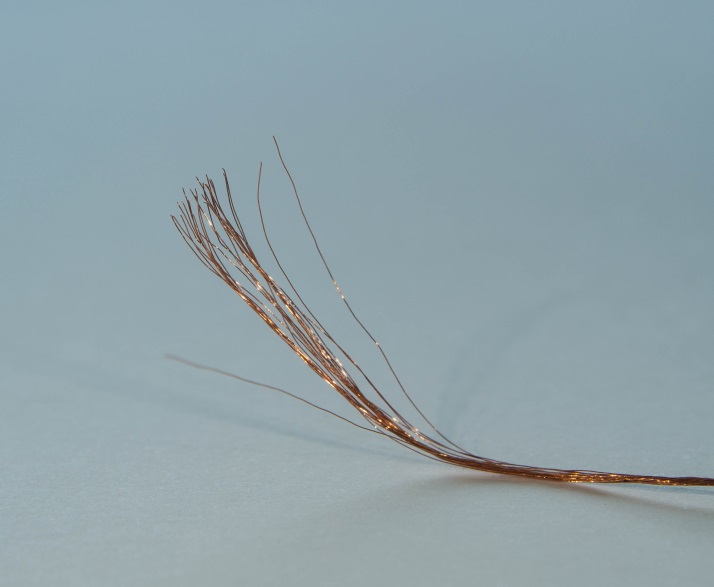 Foto: Petter Brodal
Dess tynnare metalltråden er, dess tyngre blir det for straumkjelden å skyve og dra på elektrona.
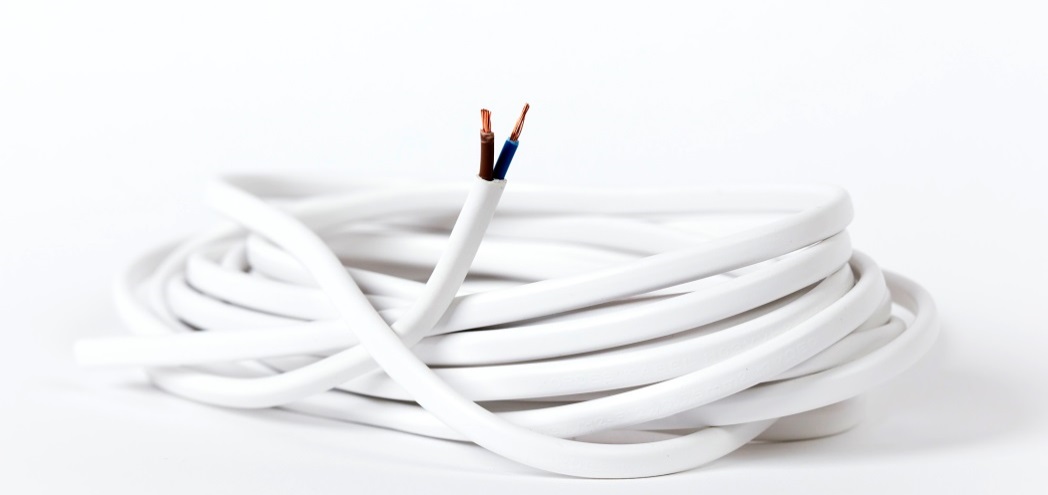 Med andre ord: Dess meir motstand straumen møter i leidninga, dess varmare blir leidningane.
Foto: Annica Thomsson
17
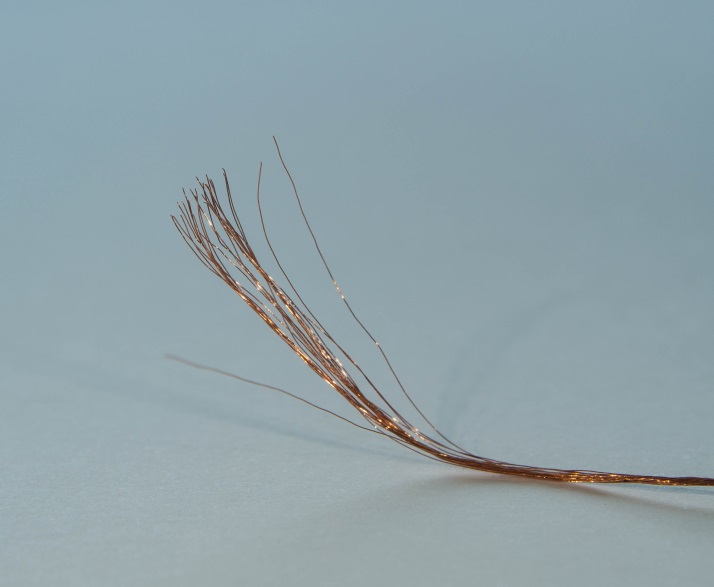 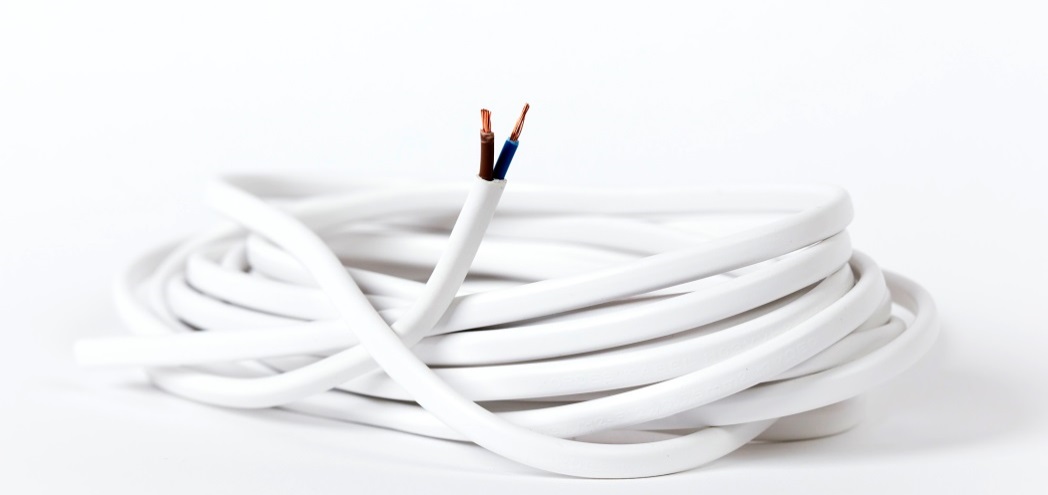 Foto: Petter Brodal
Foto: Annica Thomsson
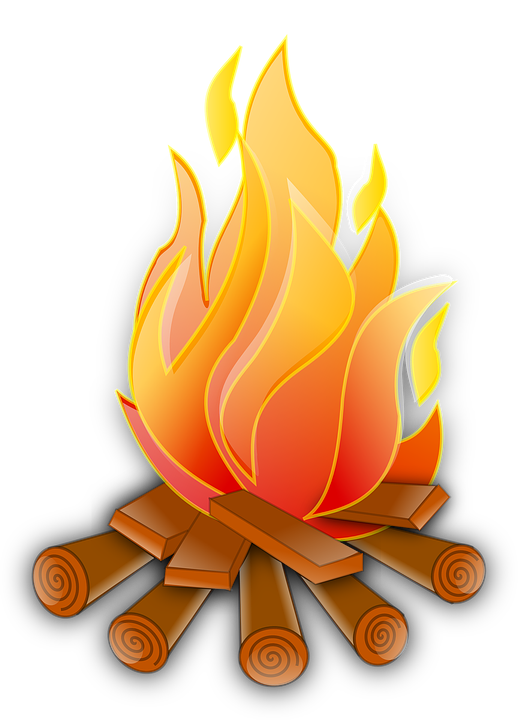 Dersom leidningane er for tynne og straumen møter for mykje motstand, kan det bli så varmt at det blir brann.
Straum i for tynne leidninger kan føre til brann.
Skriv i Lærlingheftet: side 3, rute 4.
18
Lekse:
Forklar for nokon heime kva som skjer inni lyspæra, som gjer at den lyser.
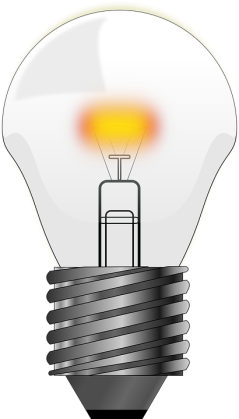 19